Figure 2 Meta-analysis of randomized clinical trials of IABP therapy in STEMI. All meta-analyses show effect estimates ...
Eur Heart J, Volume 30, Issue 4, February 2009, Pages 459–468, https://doi.org/10.1093/eurheartj/ehn602
The content of this slide may be subject to copyright: please see the slide notes for details.
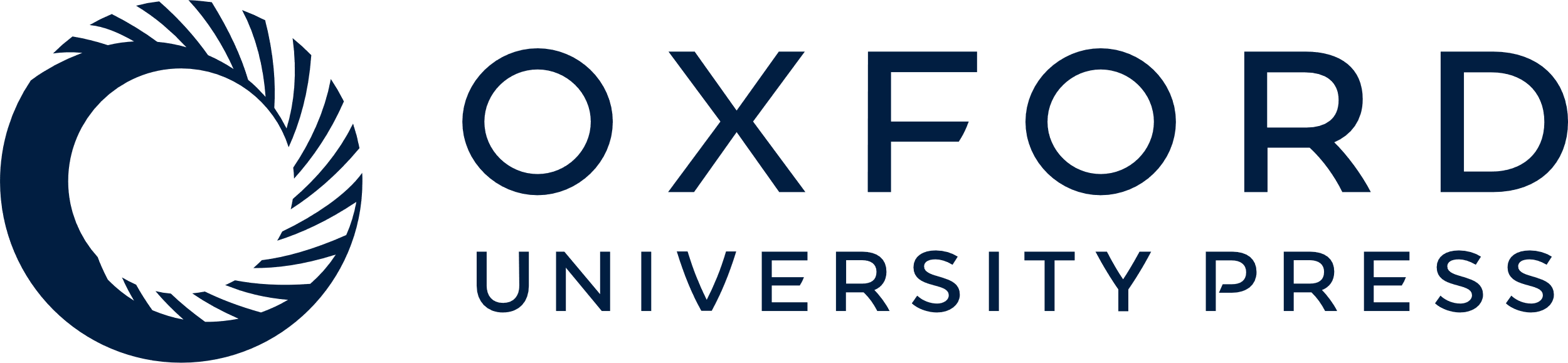 [Speaker Notes: Figure 2 Meta-analysis of randomized clinical trials of IABP therapy in STEMI. All meta-analyses show effect estimates for the individual trials, for each type of reperfusion therapy and for the overall analysis. The size of each square is proportional to the weight of the individual trial. (A) The risk differences in 30 day mortality. (B) The mean differences in left ventricular ejection fraction (LVEF). (C and D) The risk differences in stroke and major bleeding rate. IABP, intra-aortic balloon counterpulsation; PCI, percutaneous coronary intervention.


Unless provided in the caption above, the following copyright applies to the content of this slide: Published on behalf of the European Society of Cardiology. All rights reserved. © The Author 2009. For permissions please email: journals.permissions@oxfordjournals.org]